KONSEP  DAN  VARIABEL
DR. Dewi Kurniasih
K O N S E P
... ide-ide, gambaran tentang sesuatu. 
Dinyatakan dalam istilah atau kata. 
Sifatnya abstrak, sehingga sering diartikan sebagai abstraksi tentang sesuatu. 
Fungsinya menyederhanakan pemikiran terhadap ide-ide, hal-hal, benda-benda maupun gejala sosial agar memungkinkan adanya keteraturan, sehingga memudahkan terjadinya komunikasi.
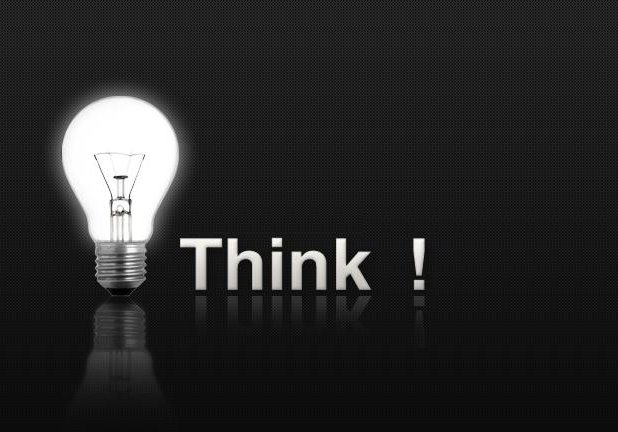 KONSTRUK
pernyataan yang dapat mengartikan atau memberi makna suatu istilah atau konsep tertentu (gambaran penuh isi atau arti).
Memiliki kemiripan arti. “Konsep” mengungkapkan abstraksi yang terbentuk oleh generalisasi dari hal-hal khusus. Suatu “Konstruk adalah konsep” (sengaja dibuat untuk maksud ilmiah yang khusus)
VARIABEL
Konsep yang mempunyai variasi nilai.

SKALA  VARIABEL
Skala dibuat dgn tujuan agar kita dpt menempatkan ciri-ciri atau karakteristik sesuatu hal berdasarkan suatu ukuran/kriteria tertentu, sehg kita dpt membedakan, menggolong-golongkan bahkan mengurutkan ciri-ciri atau karakteristik sesuatu hal tersebut. Ada empat tingkatan skala variabel, yang sifat-sifatnya:
MACAM  SKALA  VARIABEL
DEFINISI  OPERASIONAL
Melekatkan arti pada suatu konstruk atau variabel dengan cara menetapkan kegiatan-kegiatan atau tindakan-tindakan yang perlu untuk mengukur konstruk atau variabel itu.

Merupakan semacam spesifikasi kegiatan peneliti dalam mengukur suatu varibel atau memanipulasikannya.
Merupakan semacam buku pegangan yang berisi petunjuk bagi peneliti.



“… kerjakan ini dan itu dengan cara begini dan begitu …”
Pedoman Wawancara
Angket/
Kuesioner
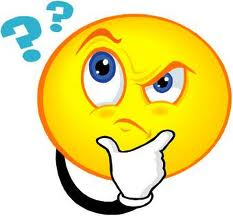 JENIS-JENIS VARIABEL
Variabel Bebas 	    Variabel Terikat
(Sebab yg dipandang    	(Kondisi yg hendak
sbg sebab kemunculan       		kita jelaskan)
variabel terikat yang 
dipandang/diduga sbg
akibatnya)
 ANTESEDEN	       			KONSEKUENSI
 Meramalkan		   		Diramalkan

Variabel Aktif        			Variabel Atribut
(Yang dimanipulasi) 	 		(Yang diukur)
Variabel Kontinu  			Variabel Kategori
(Memiliki sehimpunan   		(berkaitan dgn suatu jenis
harga yg teratur dalam  		Pengukuran nominal yang
suatu cakupan/range     		diberi nama &  
tertentu) 				angka/numerik)
Sekian & Terima Kasih